Nükleik Asitler: Nükleotidler
Ankara Üniversitesi 
Veteriner Fakültesi 
Biyokimya Anabilim Dalı
Nükleik Asitler: Nükleotidler
Nükleotidler, tüm hücrelerde metabolik olayları (esas olarak biyosentez) yürüten enerjiden zengin bileşiklerdir. 

Çok sayıda enzim kofaktörünün yapısal komponentidir ve 

metabolik ara ürün olarak da görülebilir.
Aynı zamanda, kimyasal sinyal (uyarıcı) moleküller olarakta hizmet ederler. Hormonlar ve diğer ekstrasellüler stimüluslarda cevap olarak hücresel sistemlerde anahtar bağlantı rolleri vardır. Örneğin; cAMP’de olduğu gibi ikinci mesajcı moleküllerdir.
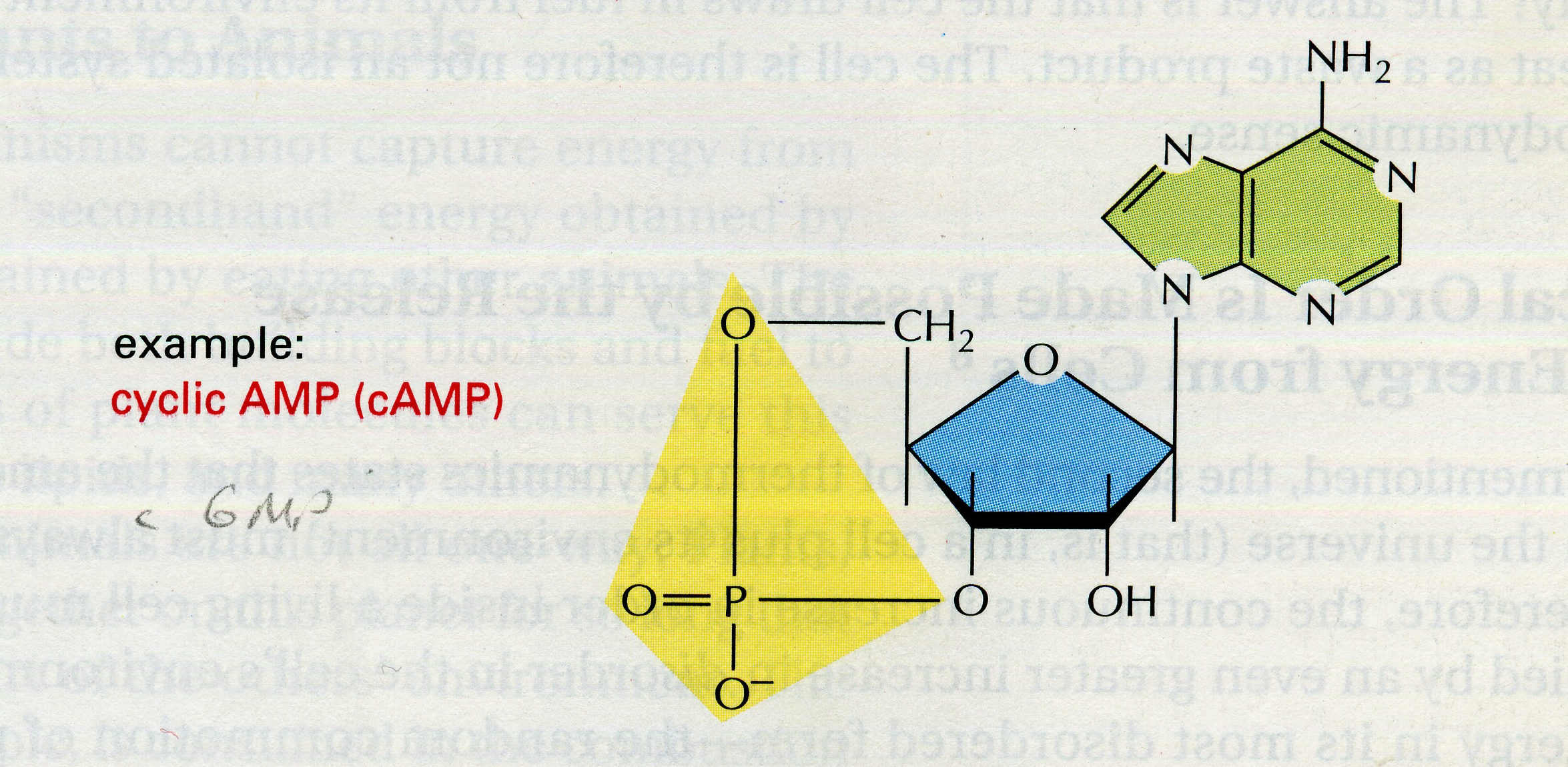 Tüm proteinlerin yapısı ve hücreyi oluşturan tüm içerik hücrelerdeki nükleik asitlerdeki nükleotid dizilişi içinde programlanmış bilginin bir ürünüdür.

Bir hücrede proteinlerin amino asit dizilişi (sırası) ve RNA moleküllerinin nükleotid dizilişi hücredeki DNA ile spesifiye edilir.
Gerekli protein veya RNA sırası (sequensi) ile ilgili bilgiler DNA’daki nükleotid sırası ile uymaktadır. 
Fonksiyonel biyolojik ürün (protein veya RNA) sentezi için gerekli bilgileri içeren DNA segmenti gen olarak ifade edilmektedir. 
Bir hücrede binlerce gen ve DNA molekülü bulunur. 
DNA’nın bilinen tek fonksiyonu biyolojik bilgilerin deposu olduğudur, bu nedenle bu kadar çok gen ihtiva eder.
Fonksiyonları;
Kalıtsal bilgiyi taşıması,
Kalıtsal bilginin aktarılması ve
protein moleküllerine cevrilmesi
1940’lı yıllara kadar kalıtsal bilgiyi proteinlerin taşıdığı sanılmaktaydı
Ancak 1944-1952 yıllarında yapılan çalışmalar, kalıtsal bilgiyi taşıyan molekülün DNA
Nükleotidler
Nükleotidlerdeki bazlar
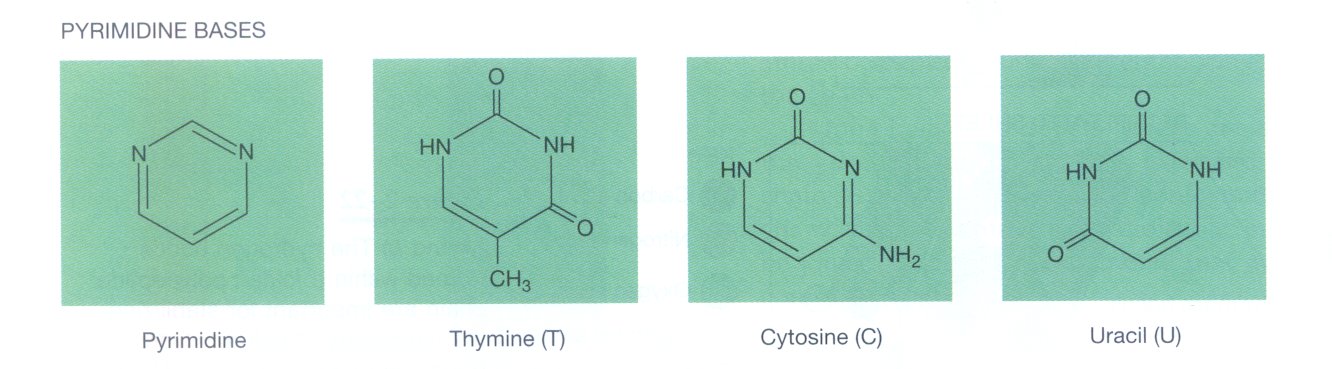 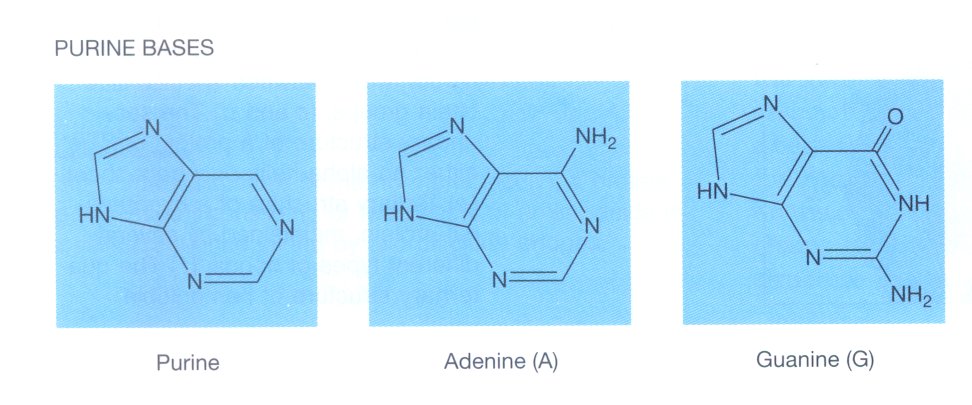 Hem DNA hemde RNA’da nükleotidler fosfat grupları köprüleriyle kovalent bağlanırlar. 


Bir nükleotidin 5’ hidroksil grubu diğer nükleotidin 3’ hidroksil grubu ile bağlanarak fosfodiester bağlantısını oluştururlar.
Nükleik asitlerin bu kovalent omurgası nöbetleşe değişen fosfat ve pentoz residüleri içerir, 

karakteristik bazlar ise omurganın yan gruplarına düzenli aralıklarla bağlanmışlardır.
Hem DNA hemde RNA’nın omurgası hidrofiliktir. 

Şeker rezidülerinin hidroksil grupları su ile hidrojen bağları oluşturur. 

pH 7’de negatif yüklüdür ve tamamen iyonizedir, 

bu nedenle DNA asittir.
Negatif yükler, proteinler, metal iyonları ve 
poliaminlerdeki pozitif yüklerle iyonik etkileşme (interaksiyon) ile genellikle nötralize edilir.
 
DNA ve RNA zincirlerinin tüm fosfodiester bağlantıları zincir boyunca aynı yöndedir, 

    5’ 3’ yönünde uzar.
H-DNA
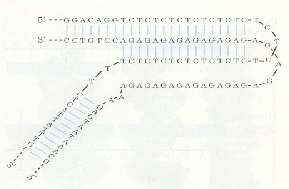 DNA’nın transformasyonu
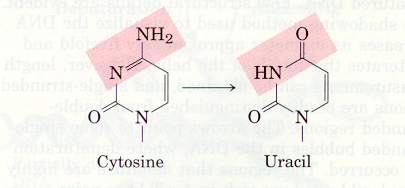 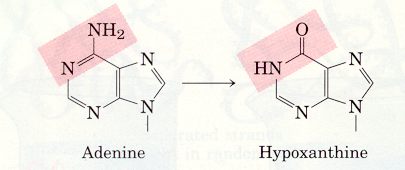 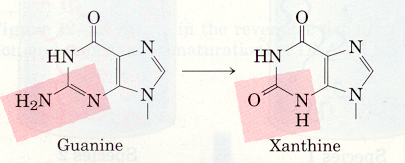 DNA’nın yapısında genetik bilginin kodlandığı yerde meydana gelen kalıcı değişiklikler, mutasyonlar olarak tanımlanır
RNA (ribonükleik asit)
DNA’daki genetik bilgiyi bir fonksiyonel proteine dönüştürmekte aracı rol oynayan nükleik asittir
RNA molekülü çift sarmallı değil tek zincir şeklindedir; bazen farklı modeller oluşturabilir
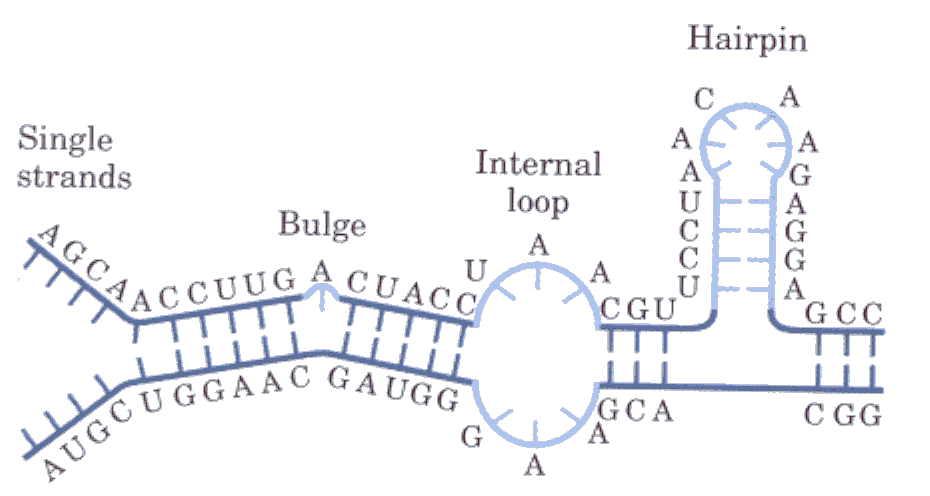 Herbiri farklı fonksiyonları olan bir çok RNA sınıfı vardır. 

rRNA

tRNA

mRNA

Bu büyük sınıf RNA’ların yanında özel fonksiyonları olan çok çeşitli RNA’larda vardır.
Ribozomal RNA (rRNA) ribozomların yapısal komponentidir. Bu büyük kompleks (ribozom kompleksi) protein sentezini yürütür.
Transfer (taşıyıcı) RNA (tRNA), mRNA’daki bilgiyi spesifik amino asit dizisine (translate) tercüme eden adaptör moleküldür.
Mesajcı RNA (mRNA), bir veya birkaç gendeki bilgiyi protein sentezinin yapıldığı ribozomlara taşıyan nükleik asittir.
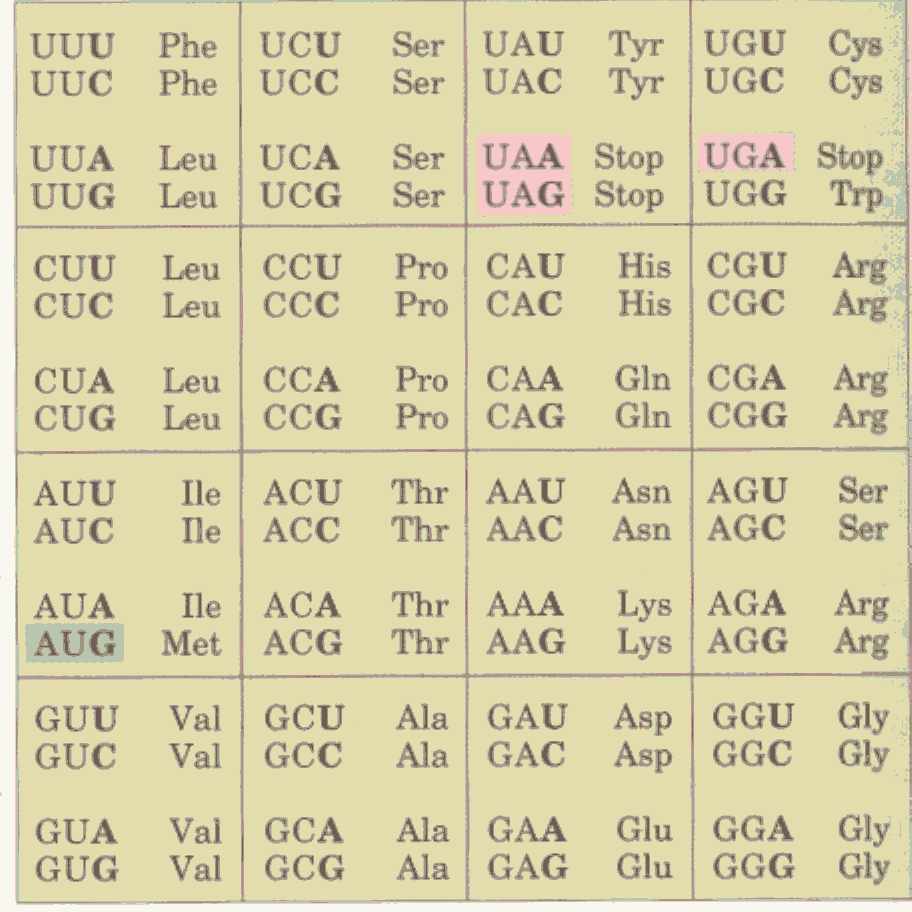